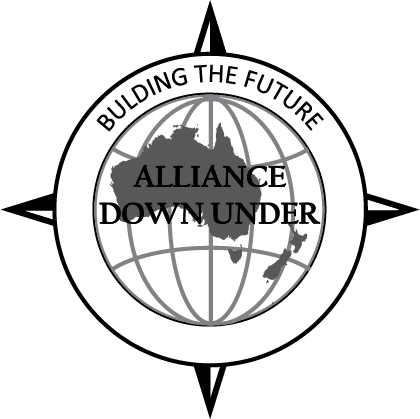 Casual Pay System (CAPS)A replacement
SESSION: 5008
8/11/2017
ADU 8-10 November 2017
presenters
Jane Smart-Foster
Rahul Raju
Manager, HR Systems and Operations
University of Adelaide
jane.smart-foster@adelaide.edu.au
PeopleSoft HR Application Specialist
University of Adelaide
rahul.raju@adelaide.edu.au
ADU 8-10 November 2017
[Speaker Notes: JSF]
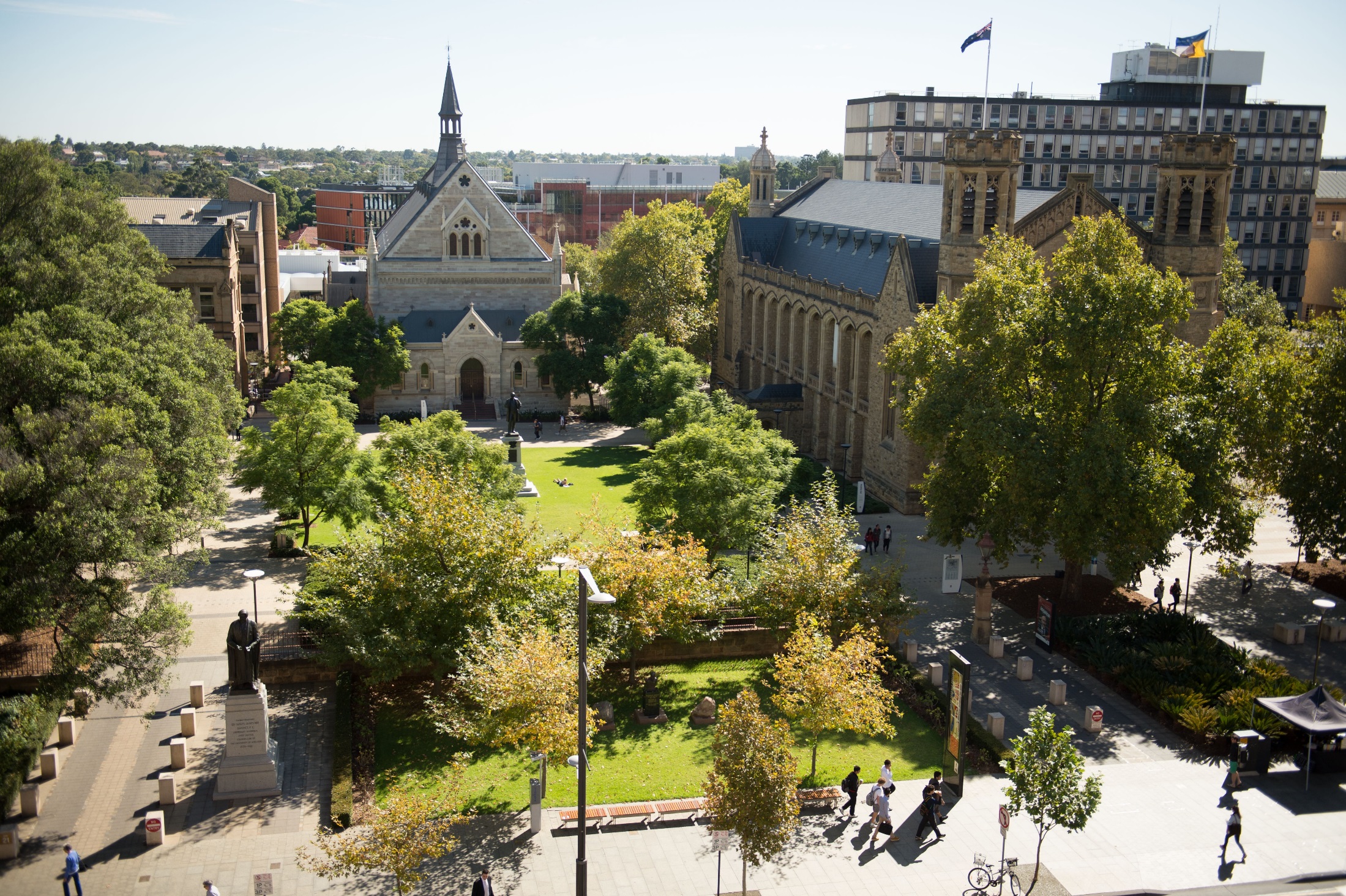 The University of adelaide
Established: 1874
Campuses: 3
Faculties: 5
Divisions: 3
Students: 25,000
Staff: 3,500 (exl casuals)
ADU 8-10 November 2017
[Speaker Notes: JSF]
ORGANIZATION & ORACLE
HCM, Campus & Finance
PeopleSoft HCM 9.2
PeopleTools 8.55, PUM #21
GP, Time and Labour, Profile Mgmt, Partial Position Mgmt, Contract Admin, Training Admin
ADU 8-10 November 2017
[Speaker Notes: JSF]
Overview
Our Casual Systems Journey
Casual Engagement
Casual Time Sheeting
Key Learnings
ADU 8-10 November 2017
[Speaker Notes: JSF

Our Casual Systems Journey (10min)
Casual Engagement (25min)
Casual Time Sheeting (10min)
Key Learnings (5min)
Questions (10min)]
SECTION 1: Our Casual Systems Journey
Oracle Fusion Middleware & Business Process Workspace to PeopleSoft eForm & AWE
ADU 8-10 November 2017
[Speaker Notes: JSF]
Our casual systems Journey
ADU 8-10 November 2017
[Speaker Notes: JSF
November 2013 – CASPA
Oracle Fusion Middleware implemented for Casual Contract Generation
Business Process Workspace for Process and Workflow Functionality
Oracle Service Bus (OSB) for common integration points
Application Development Framework (ADF) for Forms
PeopleSoft Time and Labour with a Middleware Front end used for casual Timesheets

October 2014 – First GT Form
Fixed Term Contract Renewals Implemented Using Gideon Taylor

June 2017
8.55 upgrade was one of the main reason PeopleSoft solution was chosen to leverage enhancements in the tool set]
Key Drivers for change
OFM License Costs high, and CASPA the only University system remaining on this technology
Oracle support for OFM products will cease shortly
Ongoing BAU support high
Limited resources with the technical skill set to support OFM
Not a robust system due to it being over engineered and not following standard architecture design principles
Limited mobile and browser compatibility
30% issues through HRSC related to CASPA
ADU 8-10 November 2017
[Speaker Notes: JSF

Performance issues]
CAPS – primary Objectives
A solution option that reduces the complexity of business processes
User friendly
Has less complex design and code
Easy to maintain and support
Mantra:  Simplification and Standardisation
ADU 8-10 November 2017
[Speaker Notes: JSF]
CAPS – options considered
Enhancing / Fixing CASPA
Kronos – Workforce Ready
PageUp – Contractor Management
Gideon Taylor
PeopleSoft HCM
ADU 8-10 November 2017
[Speaker Notes: JSF]
CAPS – the technology
Casual Engagements
Custom PeopleSoft Build
Casual On boarding
PeopleSoft Activity Guides
Casual Time sheeting
PeopleSoft Time and Labour
ADU 8-10 November 2017
[Speaker Notes: JSF
WHY:
A native P/Soft solution will allow us to take advantage of future P/Soft enhancements and reduce dependency on Gideon Taylor
A PeopleSoft T&L solution allows us to re-use existing business rules already developed for CASPA
   With the upgrade to PeopleSoft 9.2 and PeopleTools 8.55, additional features became available e.g.
Improved mobile enabled user interface (Fluid) for an enhanced and consistent user experience
Improved native workflow functionality
Activity Guides
Approvals Tile making use of a fluid approvals page constructed via PeopleSoft page composer
Discussions held with Griffiths University about their PeopleSoft solution 
   Decision made to re-engineer processes & remove complexity e.g. 
Replace contract process with letter of appointment 
Capture required personal information at start of casual engagement
   Gideon Taylor 3.0 framework released – no upgrade path from  2.9 and not fluid-enabled.]
CAPS – scope
Casual Engagements
Initiate
Approve
Generate Offer
Acceptance
Full Integration to PeopleSoft Core HCM Records
Casual On boarding
Timesheet and Academic Schedule Management
Cloning
Integration to HPRM
Reporting
ADU 8-10 November 2017
[Speaker Notes: JSF]
SECTION 2: Casual Engagement
Appointment of a casual staff member
Management of a casual engagement
ADU 8-10 November 2017
[Speaker Notes: JSF]
Casual engagement
ADU 8-10 November 2017
[Speaker Notes: JSF
Initiation of offer can be done as a completely new task, cloning the person and the job or cloning just the job]
Casual engagement
ADU 8-10 November 2017
[Speaker Notes: JSF
Existing Casuals accepts offer using their university log on details
New Casuals will received a guest log in and will required to authenticate via a token that is emailed via defined email address.]
Casual Engagement – Live Demo
Core
Staff Services Online
Mail
ADU 8-10 November 2017
[Speaker Notes: RR]
Initiate Casual Engagement
ADU 8-10 November 2017
[Speaker Notes: RR]
Initiate Casual Engagement
ADU 8-10 November 2017
[Speaker Notes: RR]
Initiate Casual Engagement
ADU 8-10 November 2017
[Speaker Notes: RR]
Initiate Casual Engagement
ADU 8-10 November 2017
[Speaker Notes: RR
Utilising the PeopleSoft search match, with the ability to use existing record or create a new person
Option to Initiate engagement use existing record if details match OR to Create a New Person, if person currently exists any details we store on them will be prepopulated in the engagement form]
Initiate Casual Engagement
ADU 8-10 November 2017
[Speaker Notes: RR
Depending on whether Academic, Professional or English Language Teacher is selected, will determine if what fields display]
Initiate Casual Engagement – Academic
ADU 8-10 November 2017
[Speaker Notes: RR
Academics are paid via payroll elements, hence don’t have a salary, grade, plan but do have an Academic Schedule which defines the courses and activities required to teach as part of the engagement
For new academic casuals required to collect qualification data OR qualification equivalence for compliance with ESOS]
Initiate Casual Engagement – Academic
ADU 8-10 November 2017
[Speaker Notes: RR
Multiple items can be added to the academic schedule, which is then used to restrict what can be entered into the timesheet]
Initiate Casual Engagement - Professional
ADU 8-10 November 2017
[Speaker Notes: RR
Professional Staff]
Initiate Casual Engagement - ELT
ADU 8-10 November 2017
[Speaker Notes: RR]
Initiate Casual Engagement
ADU 8-10 November 2017
[Speaker Notes: RR]
Initiate Casual Engagement - Approval
ADU 8-10 November 2017
[Speaker Notes: RR]
Initiate Casual Engagement - Approval
ADU 8-10 November 2017
[Speaker Notes: RR]
Casual Engagement Acceptance
ADU 9-11 November 2016
[Speaker Notes: RR]
Casual Engagement - management
Resend Offer
Amend Supervisor / Timesheet Validator
Terminate Early
Amend Academic Schedules
Cloning
ADU 8-10 November 2017
[Speaker Notes: RR]
SECTION 3: Casual Time Sheeting
PeopleSoft Time and Labour Solution
ADU 8-10 November 2017
[Speaker Notes: JSF]
Casual Time Sheets
ADU 8-10 November 2017
[Speaker Notes: JSF
Big change for Academics who are not used to submitting their own timesheets]
Casual Time Sheets
ADU 8-10 November 2017
[Speaker Notes: JSF]
Casual Timesheet
ADU 9-11 November 2016
[Speaker Notes: JSF]
Casual Timesheet
ADU 9-11 November 2016
[Speaker Notes: JSF]
Casual Timesheet - academic
ADU 9-11 November 2016
[Speaker Notes: JSF]
Casual Timesheet - Professional
ADU 9-11 November 2016
[Speaker Notes: JSF]
Casual Timesheet - ELT
ADU 9-11 November 2016
[Speaker Notes: JSF]
Time Administration
Generates Payable Time
Run’s all the rules to calculate the amount of overtime / penalties to be paid for Professional Staff
Generates timesheet approval tasks and emails
ADU 9-11 November 2016
[Speaker Notes: JSF]
SECTION 4: Lessons Learnt
Key Learnings
Concluding Thoughts
Questions
ADU 8-10 November 2017
[Speaker Notes: JSF]
Key learnings
Sprint Planning critical to avoid requirements changing mid sprint
Stories to be ‘ready’ before being bought into a sprint, and interdependencies defined
MVP to be defined and agreed to up front
Focus group to be representative of the entire University, with the right people who are able to make / influence decisions within the Faculties / Divisions
Vanilla, Vanilla, Vanilla – avoid customisations where possible
Standardise and Simplify
ADU 8-10 November 2017
[Speaker Notes: JSF]
Questions
ADU 9-11 November 2016
[Speaker Notes: JSF]
presenters
Jane Smart-Foster
Rahul Raju
Manager, HR Systems and Operations
University of Adelaide
jane.smart-foster@adelaide.edu.au
PeopleSoft HR Application Specialist
University of Adelaide
rahul.raju@adelaide.edu.au
ADU 8-10 November 2017
[Speaker Notes: JSF]
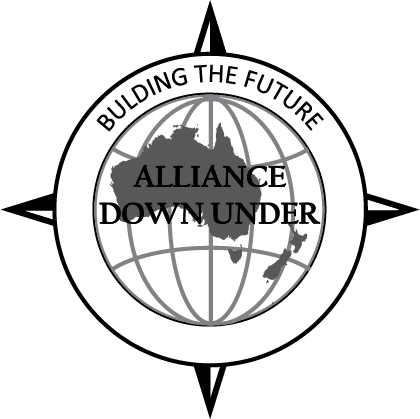 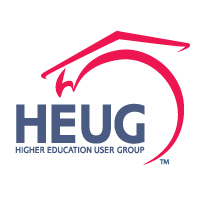 THANK YOU!
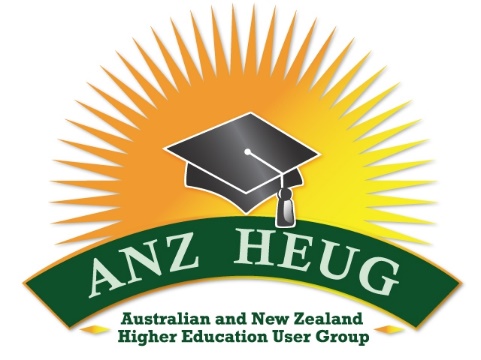 ADU 8-10 November 2017